Informatyka 
Zakres rozszerzony
GRAFIKA KOMPUTEROWA
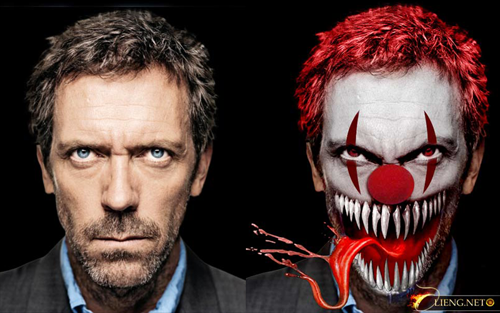 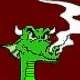 1
Zebrał i opracował : Maciej Belcarz
DEFINICJA
GRAFIKA KOMPUTEROWA : DZIEDZINA INFORMATYKI ZAJMUJĄCA SIĘ GENEROWANIEM, PRZETWARZANIEM I PREZENTOWANIEM OBRAZU ZA POMOCĄ KOMPUTERA.
Ze względu za sposób prezentacji
Ze względu na rodzaj sceny
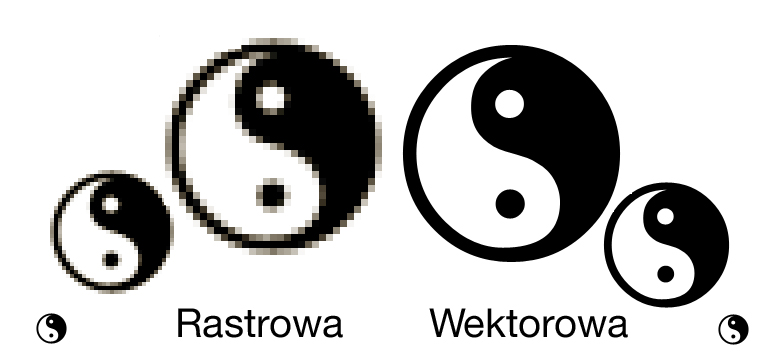 2D
3D
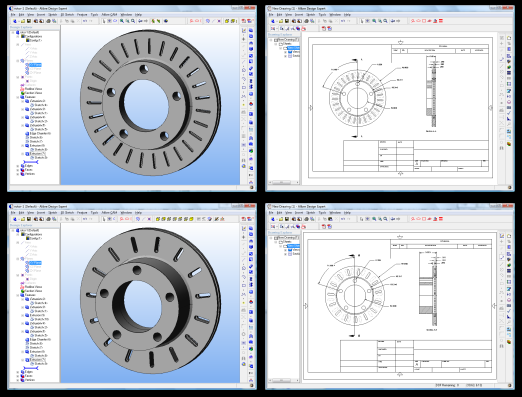 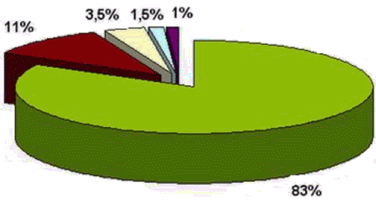 Zmysły człowieka: 
wzrok - narządem tego zmysłu jest oko słuch - narządem jest uchowęch - narządem jest nosdotyk - narządem jest skórasmak - narządem jest język
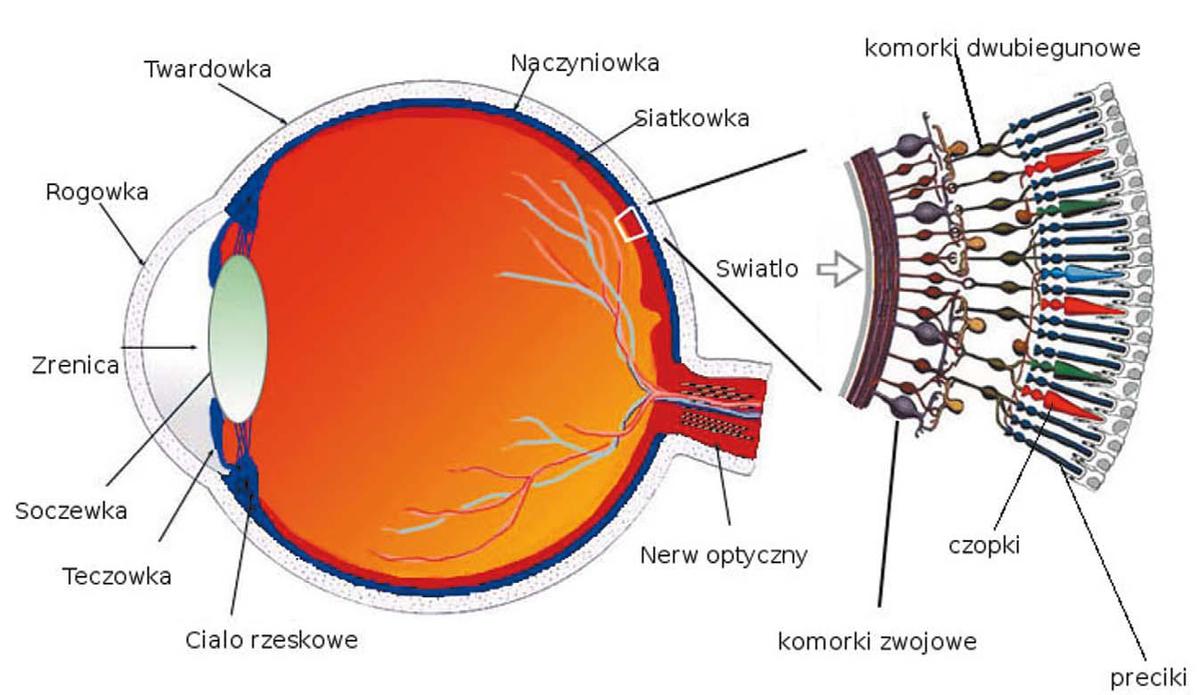 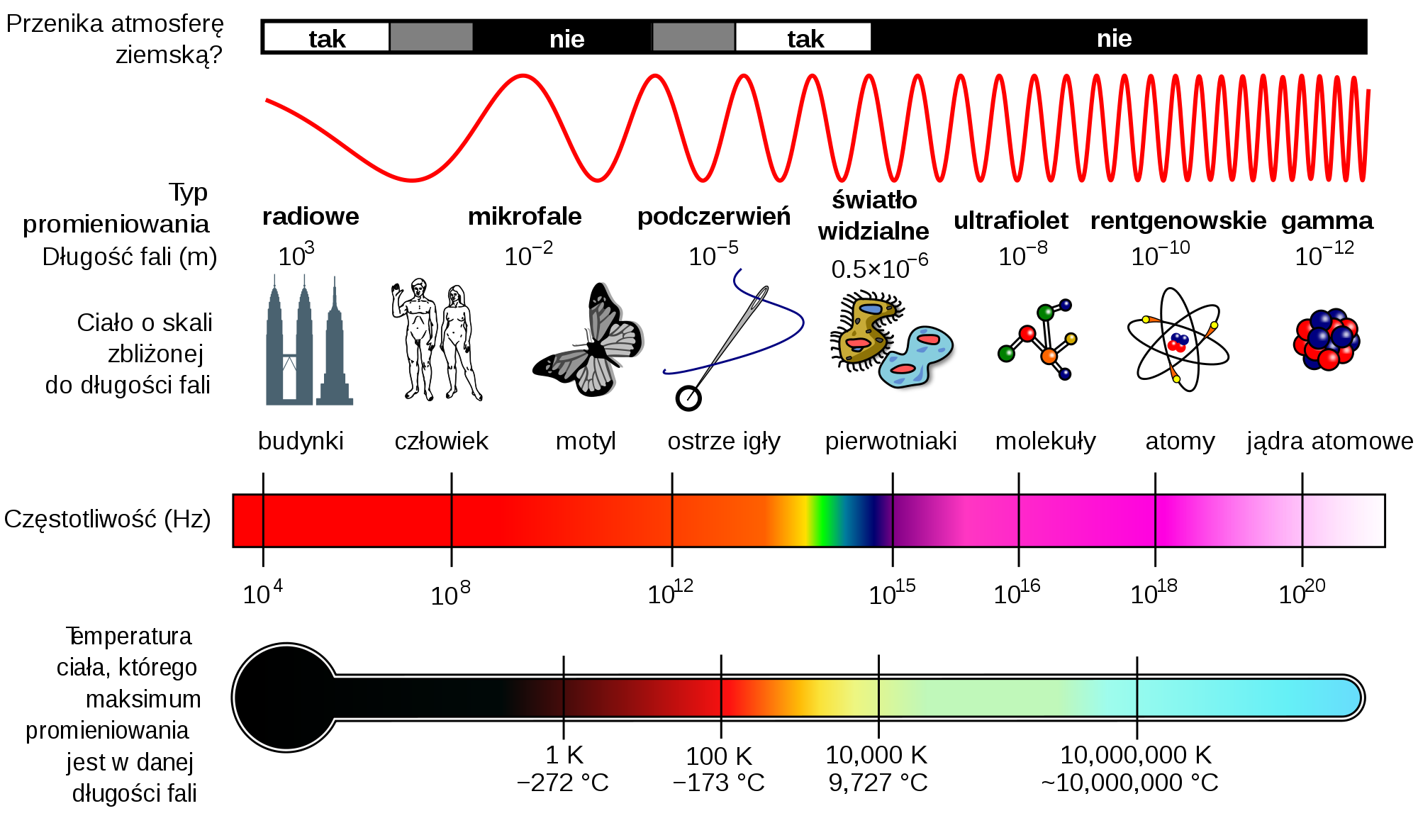 REPREZENTACJA BARW
Obraz generowany przez monitor jak i drukarkę składa się z ogromnej ilości świecących punktów (pikseli), każdy z nich ma swój własny niezależny od innego kolor. Matrycę takich punktów nazywamy mapą bitową lub rastrem.
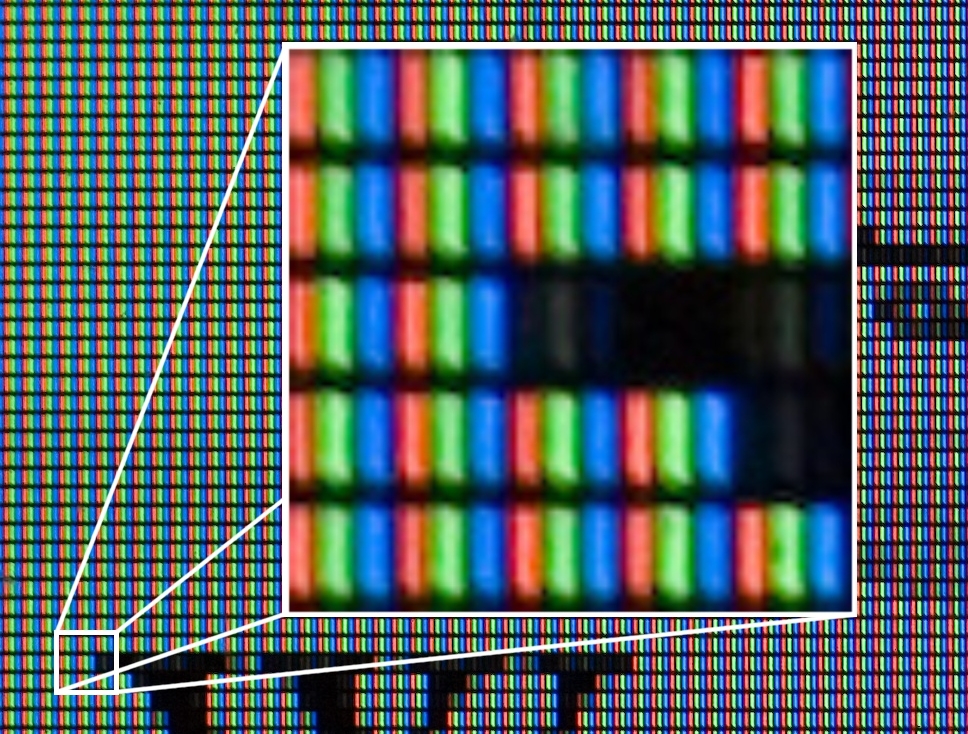 PIKSEL
SUBPIKSELE
Światło to część promieniowania elektromagnetycznego 
z zakresu 380 nm do 780 nm. Do jego opisu stosuje się modele barw.
HSV - (ang. Hue Saturation Value) – model opisu przestrzeni barw zaproponowany w 1978 roku przez Alveya Raya Smitha.

Model jest rozpatrywany jako stożek, którego podstawą jest koło barw.
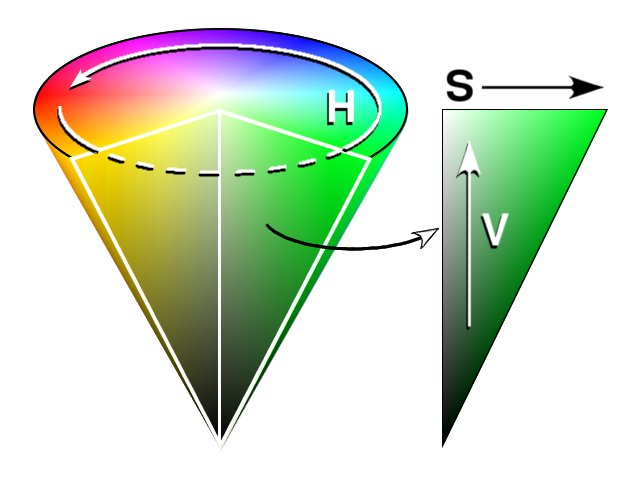 RGB – model przestrzeni barw opisywany współrzędnymi. Jego nazwa powstała ze złożenia pierwszych liter angielskich nazw barw: R – red (czerwonej), G – green (zielonej) i B – blue (niebieskiej).
Jest to model wynikający z właściwości odbiorczych ludzkiego oka, w którym wrażenie widzenia dowolnej barwy można wywołać przez zmieszanie w ustalonych proporcjach trzech wiązek światła o barwie czerwonej, zielonej i niebieskiej. 

Każda z barw jest zapisana przy pomocy składowych, które przyjmują wartość z zakresu 0-255
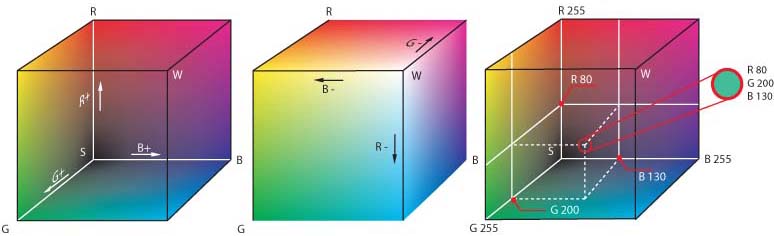 CMYK – zestaw czterech podstawowych kolorów farb drukarskich stosowanych powszechnie w druku kolorowym w poligrafii. CMYK to   jedna z przestrzeni barw w pracy z grafiką komputerową.
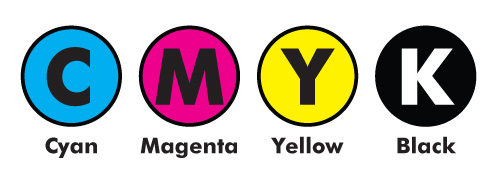 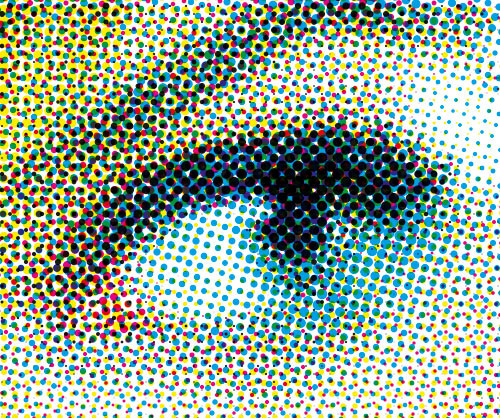 Druk odbywa się metodą
rastra, czyli drukowania malutkich punktów (kropek) posiadających 100% koloru o rożnej wielkości lub gęstości przy uwzględnieniu pozostawionego, niezakrytego białego podłoża.
CIE L*ab* - Opracowany przez Międzynarodową Komisję Oświetleniową (CIE) model  jest najważniejszym modelem w odniesieniu do grafiki komputerowej. Opisywane barwy mieszają się w elipsoidzie o trzech prostopadłych osiach.
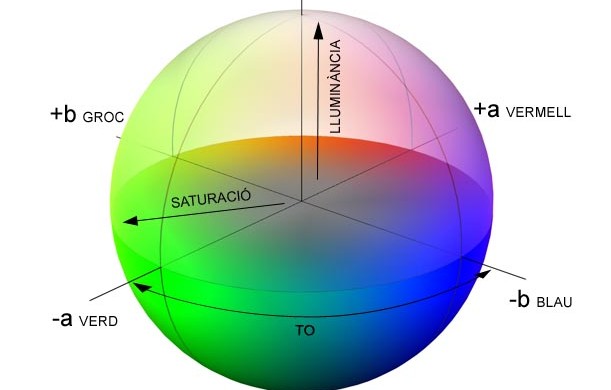 Głębokość barw
Czerń i biel – możemy uzyskać za pomocą jednego bitu na
piksel (czerń – 0, biel – 1). Tryb ten nadaje się do
przedstawiania tekstu i prostych schematow.

skala szarości (greyscale) – rozróżniamy tutaj stany
pośrednie między czernią a bielą najczęściej możliwych
odcieni jest 256 (8 bitow na piksel) taki tryb pracy nadaje
się do obróbki czarnobiałych zdjęć.

kolor indeksowany - mamy do wyboru pewną ilość
kolorów z wcześniej zapisanej palety np. 16  lub 256  tryb ten nadaje się do prostych rysunków i animacji.

pełnego koloru (true colour) – 16 milionów kolorów każdy piksel jest opisany przez 3 składowe (RGB) każda składowa jest reprezentowana przez liczbę oznaczającą natężenie z zakresu od 0 do 255. Jest to tryb najbardziej doskonały ale wymaga od komputera dużej ilości pamięci.
dpi (ang. dots per inch) – liczba plamek przypadająca na cal długości. Jednostka stosowana do określenia rozdzielczości drukarek, ploterow, naświetlarek itp. 

Jednostka dpi opisuje stopień oddawania szczegółów kształtu obrazów sterowanych komputerowo urządzeniach drukujących,
naświetlających, a także wycinających, grawerujących itp. Określa
gęstość możliwych do uchwycenia szczegółów obrazu, który jest
rozumiany jako układ plamek, których środki pozostają w stałych
odległościach względem siebie a ułożone są w rzędach i kolumnach.
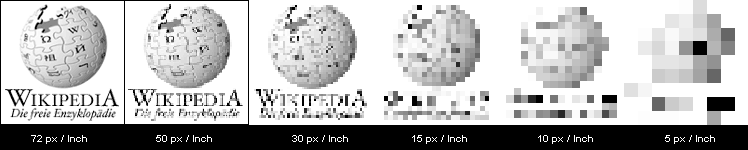 GRAFIKA RASTROWA
FORMATY   RASTROWYCH   PLIKÓW  GRAFICZNYCH
GRAFIKA WEKTOROWA
FORMATY   WEKTOROWYCH   PLIKÓW  GRAFICZNYCH
PROGRAMY
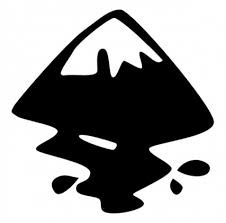 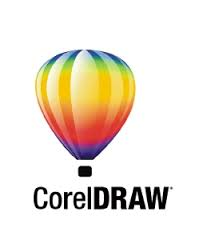 PROGRAMY DO OBRÓBKI GRAFIKI WEKTOROWEJ
Inkscape
CorelDraw
Adobe Illustrator
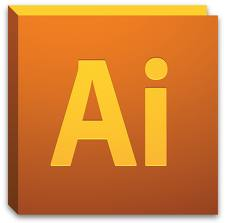 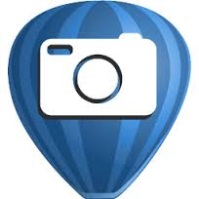 PROGRAMY DO OBRÓBKI GRAFIKI RASTROWEJ
Corel PhotoPaint
Adobe Photoshop
Gimp
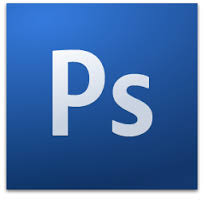 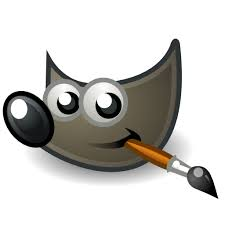